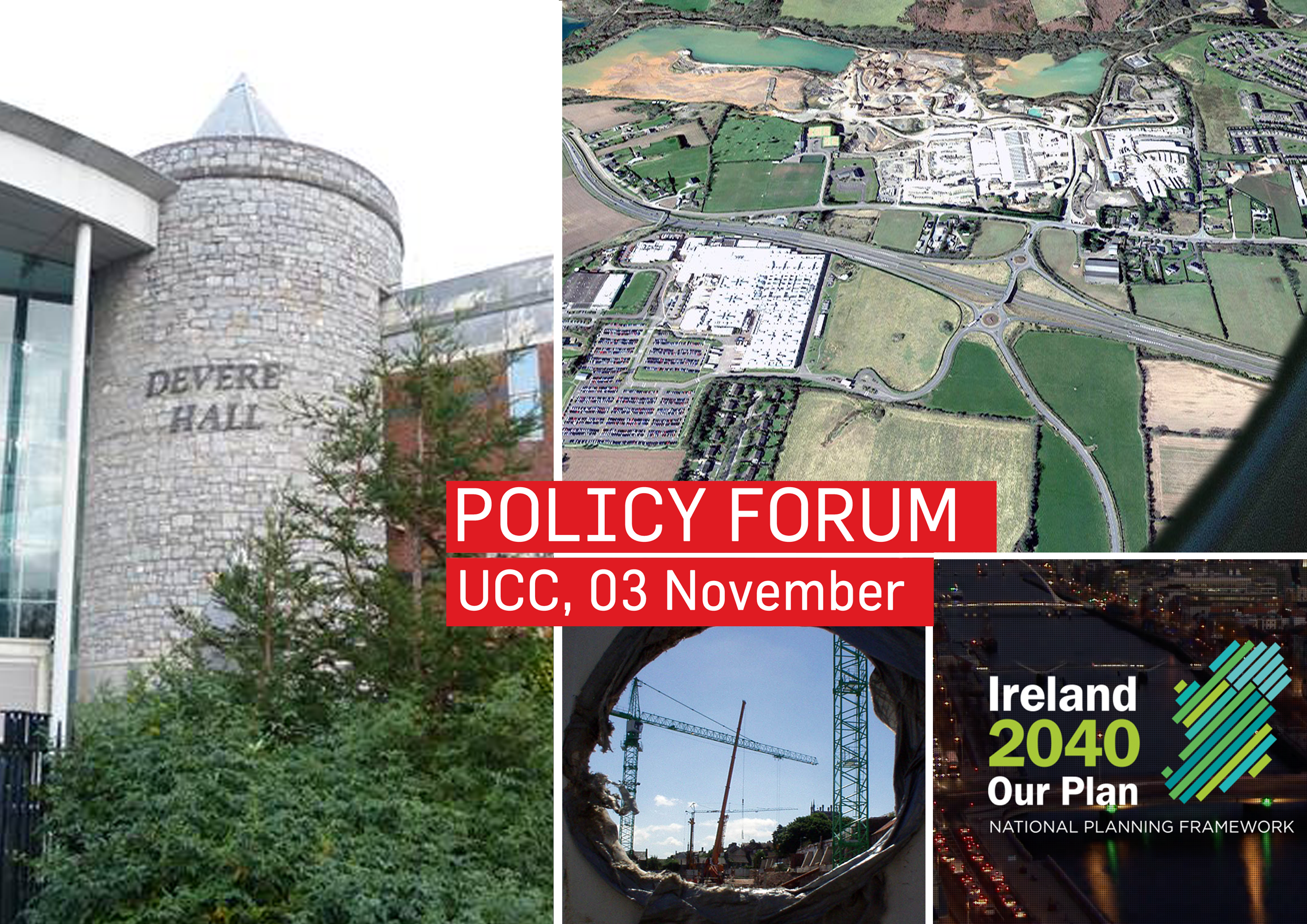 POLICY FORUM
Rethinking Irish Economic Development
WIFI ACCESS
UCC Guests 
username: policyforum-nov-17 
password: Xqqxkj6q
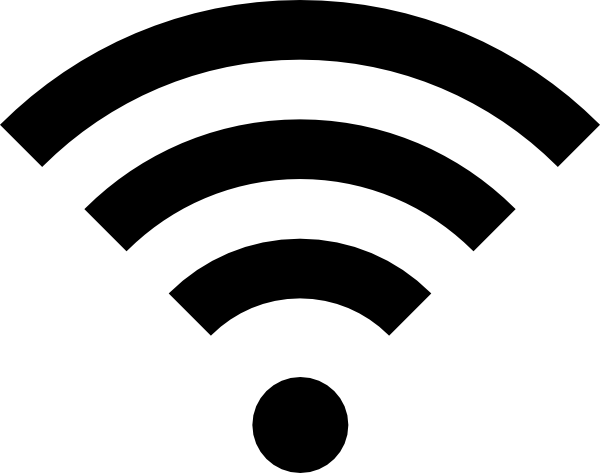 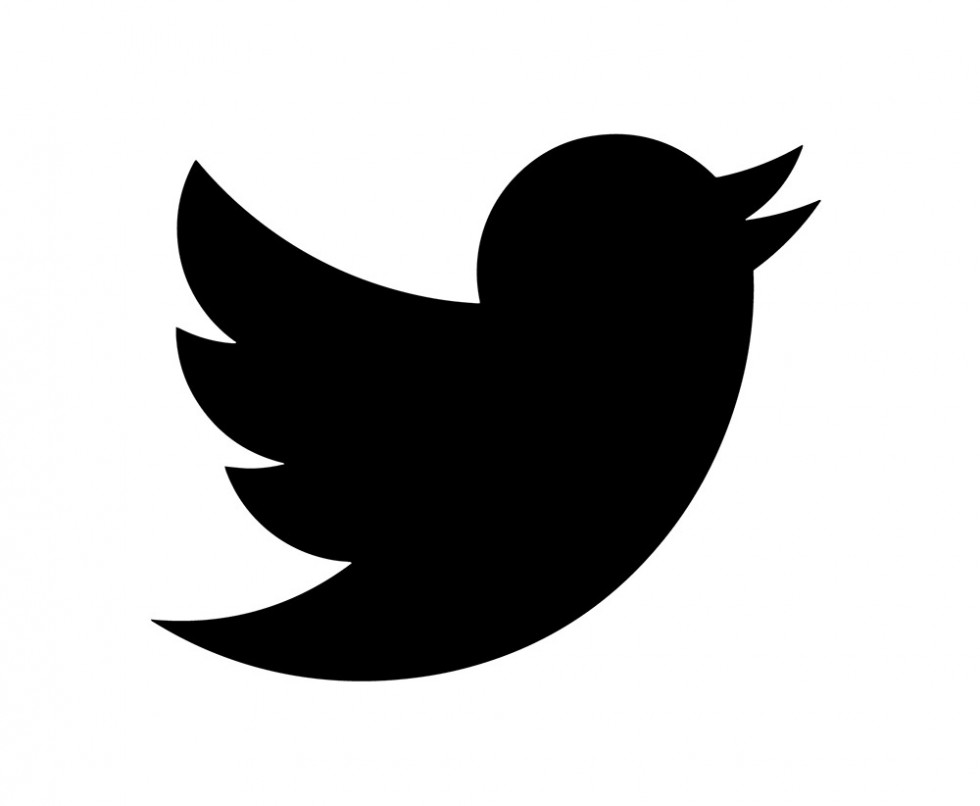 FOLLOW THE FORUM
#PolicyForum 
@CUBSucc
www.cubsucc.com/re-thinking-irish-economic-development
A case study of rent–seeking in Ireland: The Irish Bus industry
Sean D. Barrett
Trinity College Dublin
3 November 2017
Contestable Market Theory
Potential entrants role in determining price and industry structure.
Price tends to LRMC
Assumes low sunk costs, access to same technology as incumbents, ability to woo
   incumbents’ customers.
Don’t ban new entrants/exits
Few firms may be virtue not vice
Post deregulation barriers to contestability/Demsetz.
Smith-Wealth of Nations, 1-7
“The monopolists by keeping the market constantly understocked, by never fully supplying the effectual demand, sell their commodities much above their natural price, and raise their emoluments, whether they consist in wages or profit, greatly above their natural rate.”
Against competition case-Bus
Reduced quality of service and safety
Gaps in network
Only high demand routes served
No cross-subsidisation
Redundancies
Adverse impact on railways; Incumbent bus companies would have to reduce costs
Green Paper 1985
Against competition case-Bus 2
Bus (2)
Free sale of tickets abandoned at peak
Reduced integration opportunities
Fares may rise where there is no competition
Focus on high demand routes
Steer Davies Gleave 2002
Gains from Deregulation-Bus
Dublin-Cork     2004 Monopoly  €20.5 ow
                                     €33 return
                           2005 Competition  €7 ow
                                     €12 return
Frequency          6 per day monopoly
                          14 per day competition
BE Uncontested route fare index 222
Nestor/Citylink Fare 100 based on cents per mile
Output; Monopoly v Open Market on Dublin Routes
1980 	Monopoly              2017 Competition
Cork       		 1                            	43
Galway    		 1                           	 57
Limerick   		 1                           	 62
Belfast      		 0                           	58
Waterford  	 2                          	 32
Wexford     	 2                          	 34
Total (6)     		 7                         	 287
Exchequer Cost by Mode 2016
Pax(m)  	Exchequer Cost (€m)  	Per pax
Rail  	 42.8        	308.1                       		7.20
BE     	38.7          	60.0                       		1.51
BAC 	128.2         	74.7                        		0.58
Ind     	25.2           	0.4                       		0.02 
Source; National Transport Authority; CIE company accounts.
Rent-Seekers’ Rewards
2009 Direct award contracts for all three subsidised CIE companies
2017 Direct award contract for 10% of Bus Eireann routes without competitive tendering to Go Ahead, a heavily subsidised UK company
No route transfers or awards to independent unsubsidised Irish operators
New Barriers to Competition
Direct award contracts for CIE bus companies without competitive tendering.
(Dec. 2009)
* Market competition rejected in Public Transport Regulation Act, 2009 in the bus sector.
Case Against Competition 2009
Cherry picking
Lack of integration
Limited market in rural areas-no competition
Leads to localised monopolies
Lower standards
Services may be patchy and unstable
Would serve tourists but  not locals/off peak
Instability/loss of confidence/decline in service
Fares may rise if there is limited competition
Unsustainable competition requires more subsidy
Dept’s Screening Regulatory Impact Analysis
Swords express case 2010
McMahon,J. “The Department, because of the privileged position of the notice party (Dublin Bus) as an exempt body, should have been hypersensitive to the competing interest of the private licence operators in applying the guidelines. In dealing with the notice party first, the Department was not only ignoring its own guidelines, but was doing so where the person being favoured was already an exempt body and already had an advantage over the applicant. To ignore the guidelines in such circumstances doubly disadvantaged the applicant.”(Swords Express). (p.15)  High Court 30/7/10
Note; Court ruled against Minister in respect of Route 41X
and unlawful delay in dealing with Swords Express.
Questions & Comments
Contact Details:

Sean D. Barrett
sbarrett@tcd.ie
@sdcbarrett
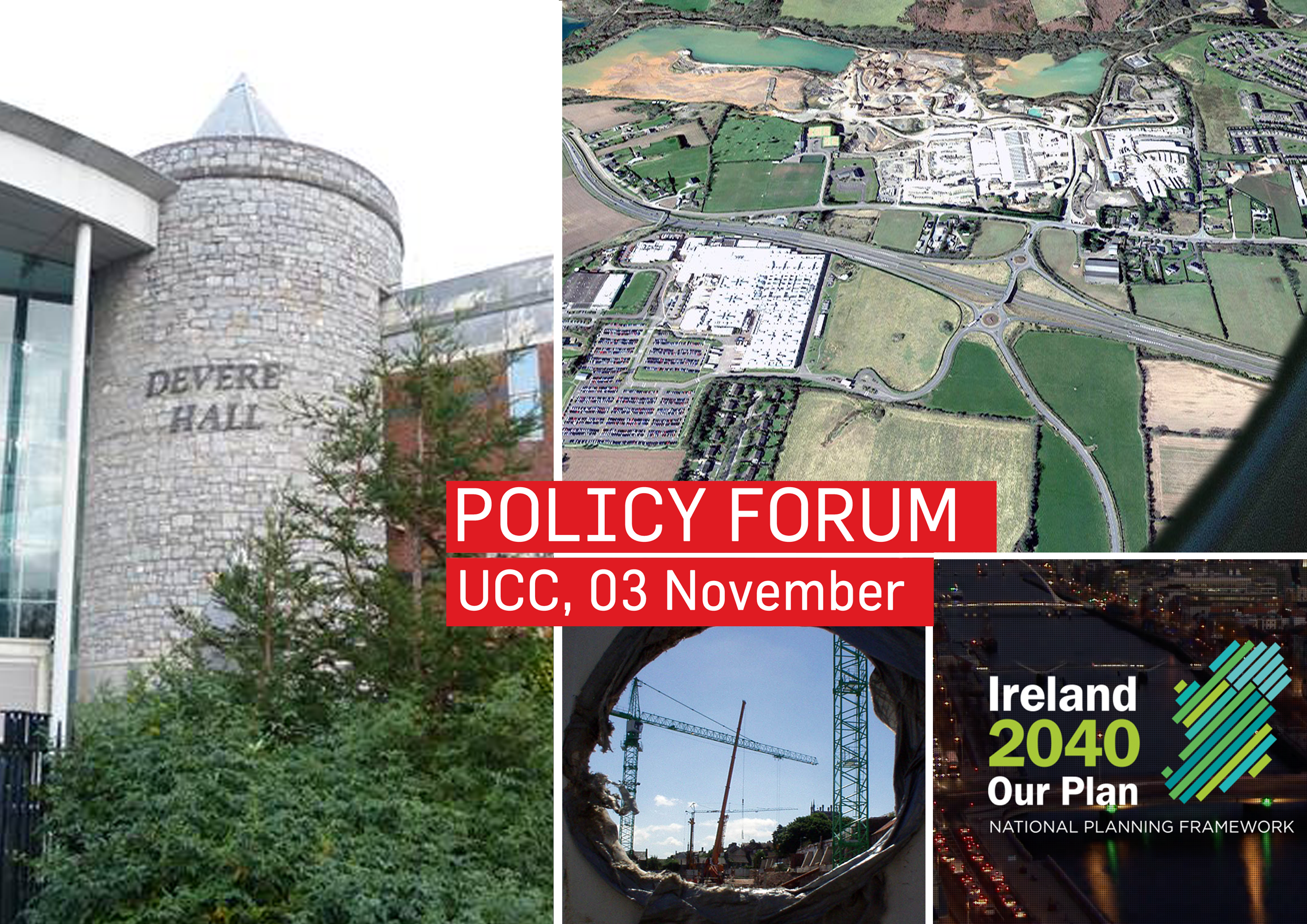 POLICY FORUM
Rethinking Irish Economic Development
WIFI ACCESS
UCC Guests 
username: policyforum-nov-17 
password: Xqqxkj6q
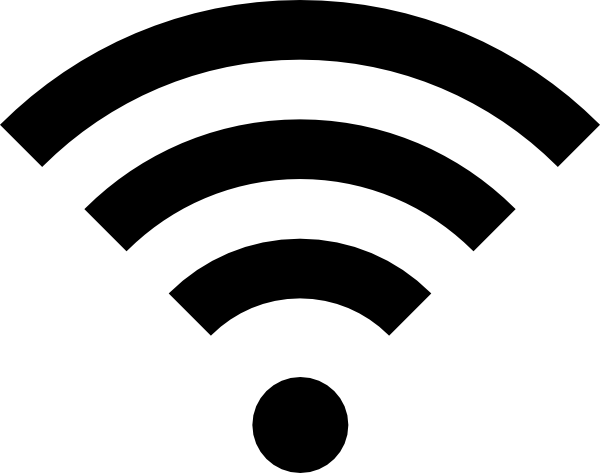 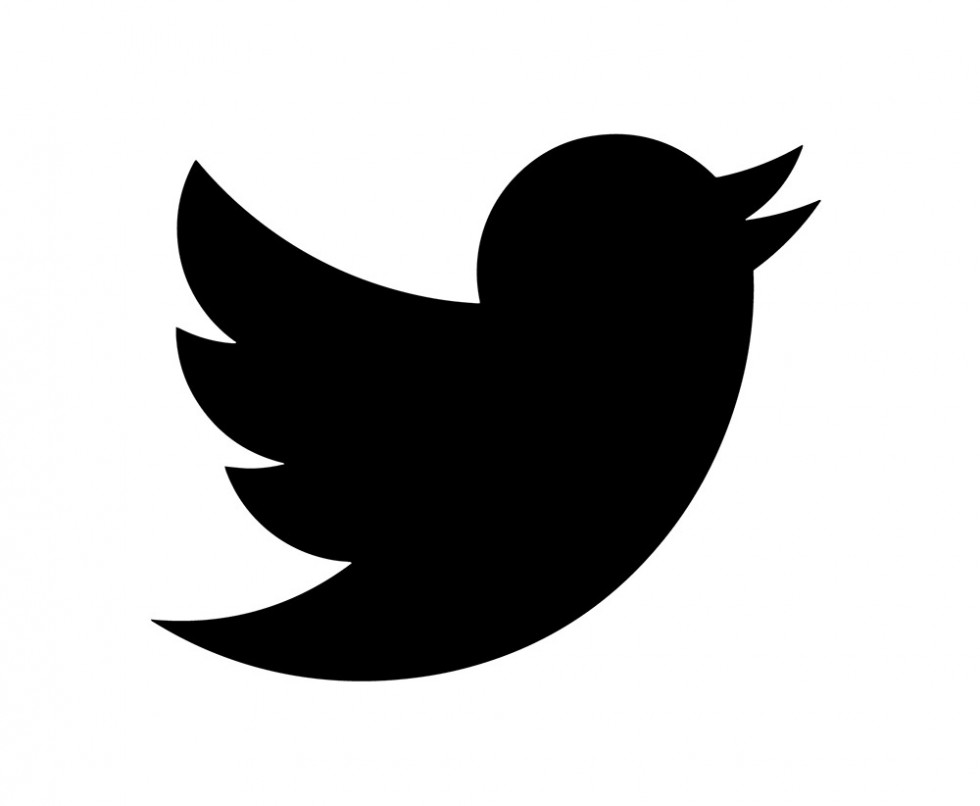 FOLLOW THE FORUM
#PolicyForum 
@CUBSucc
www.cubsucc.com/re-thinking-irish-economic-development